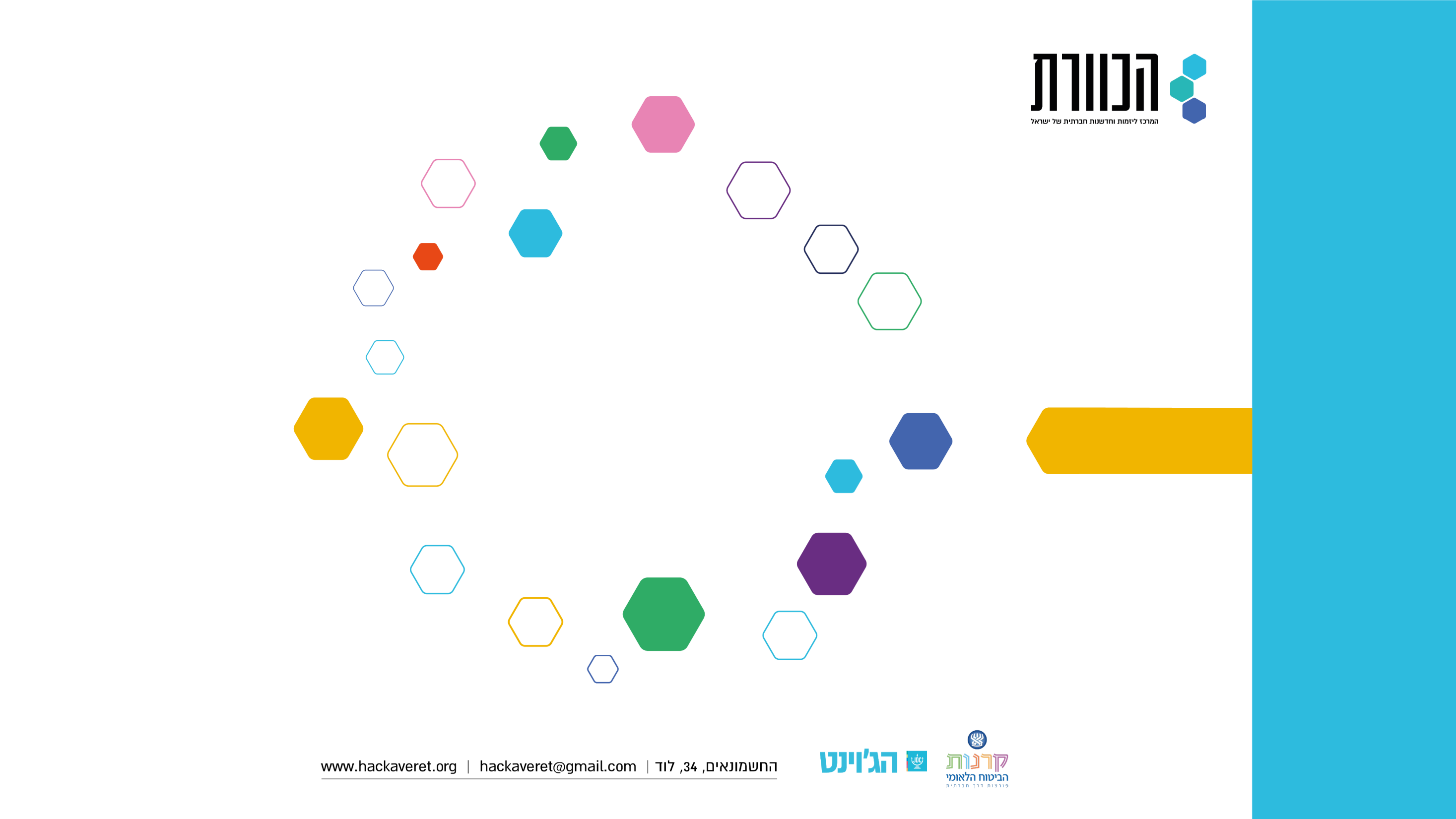 5 WHY’S
מודל SMART
מרחב הבעיה
מודל SMART – מתחילים!
איזה כיף  הגענו לשלב כתיבת תכנית העבודה, 
את התוכנית נכתוב על פי מודל SMART 
בדף זה נרצה לעבוד על פי חמישה קווים מנחים- ספציפיות, מדידה, בר השגה, רלוונטיות ותחימה בזמן. שמרו על הקווים המנחים על מנת ליצור תוכנית עבודה אפקטיבית.
**במידה ולא הבנתם עד הסוף, מוזמנים להכנס לסרטון ההסברה על הכלי באתר הכוורת - (לינק) או לשאול בקהילת הכוורת בפייסבוק ונשמח לסייע (לינק לקהילה)
שיהיה המון בהצלחה, 
צוות הכוורת
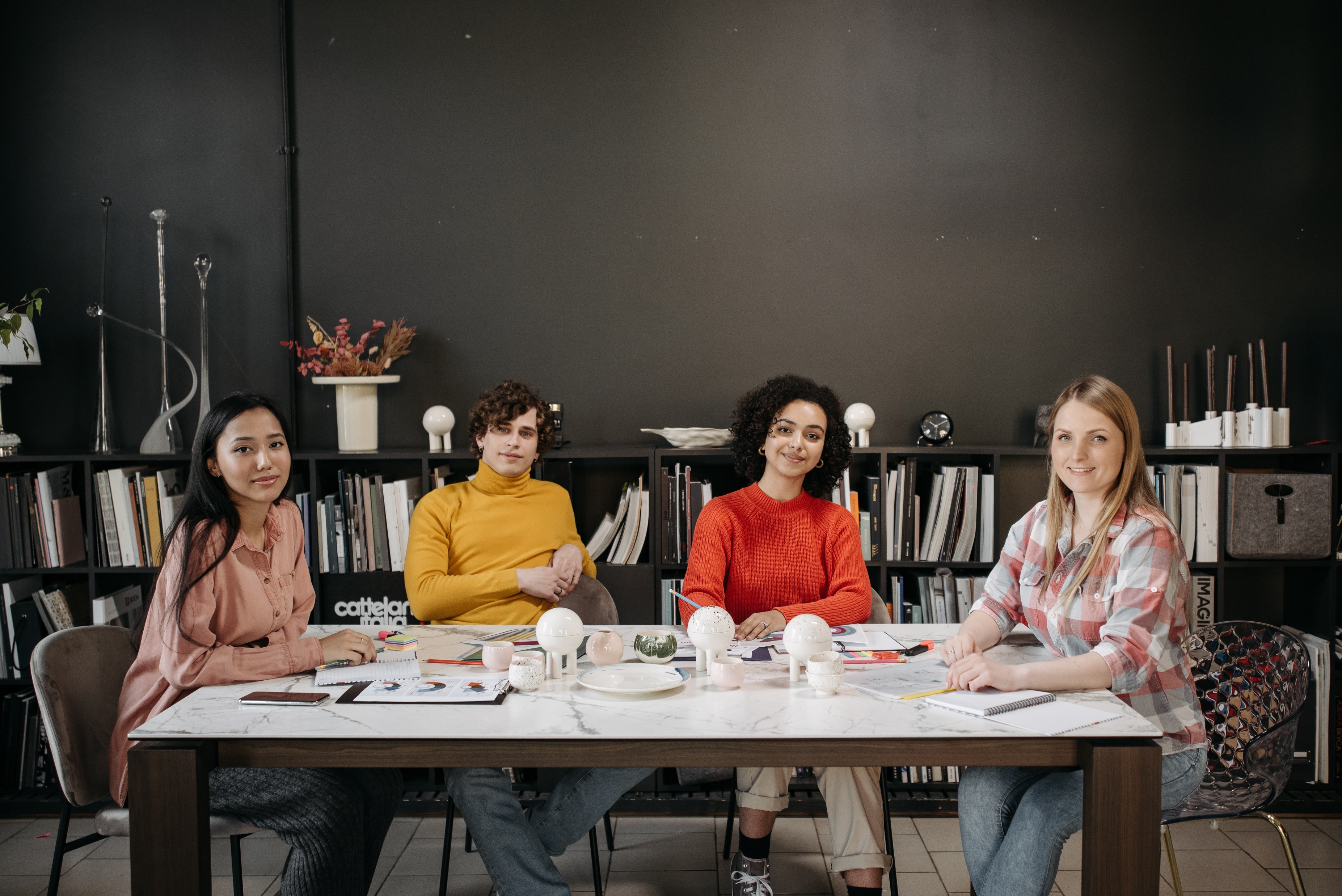 מודל SMART
Specific - ספציפי
Measurable - מדיד
Attinable – בר השגה
Relevant - רלוונטי
Time - תחום בזמן
*שימו לב- אחת מהמטרות תשמש אתכם ליצירת הMVP-  עליו נלמד בדף העבודה הבא
אייקונים לשימוש חופשי